Locating books using Classic Catalogue
Access Library database through Google Scholar and click Classic Catalogue
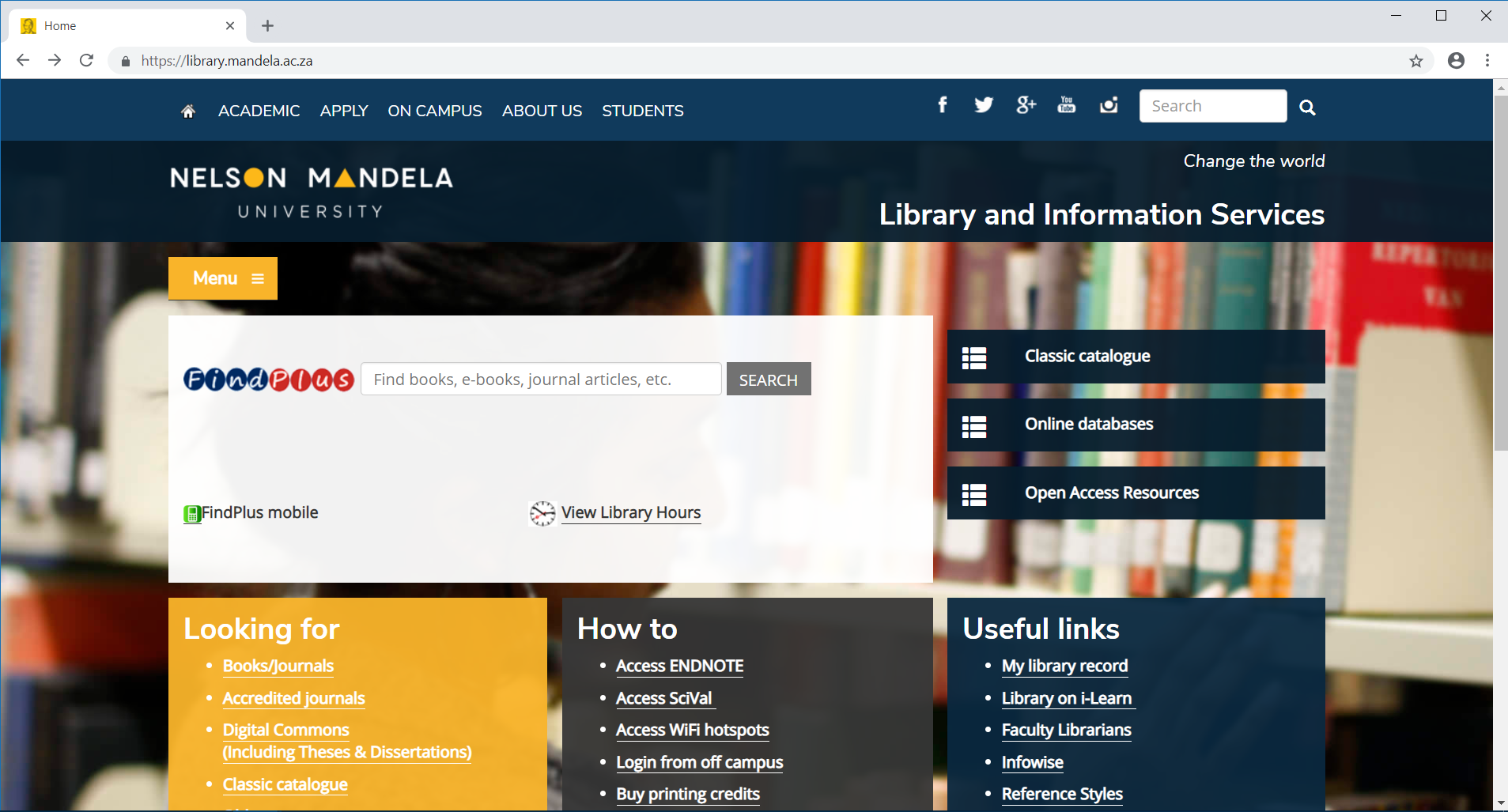 Searching  the book using phrases;
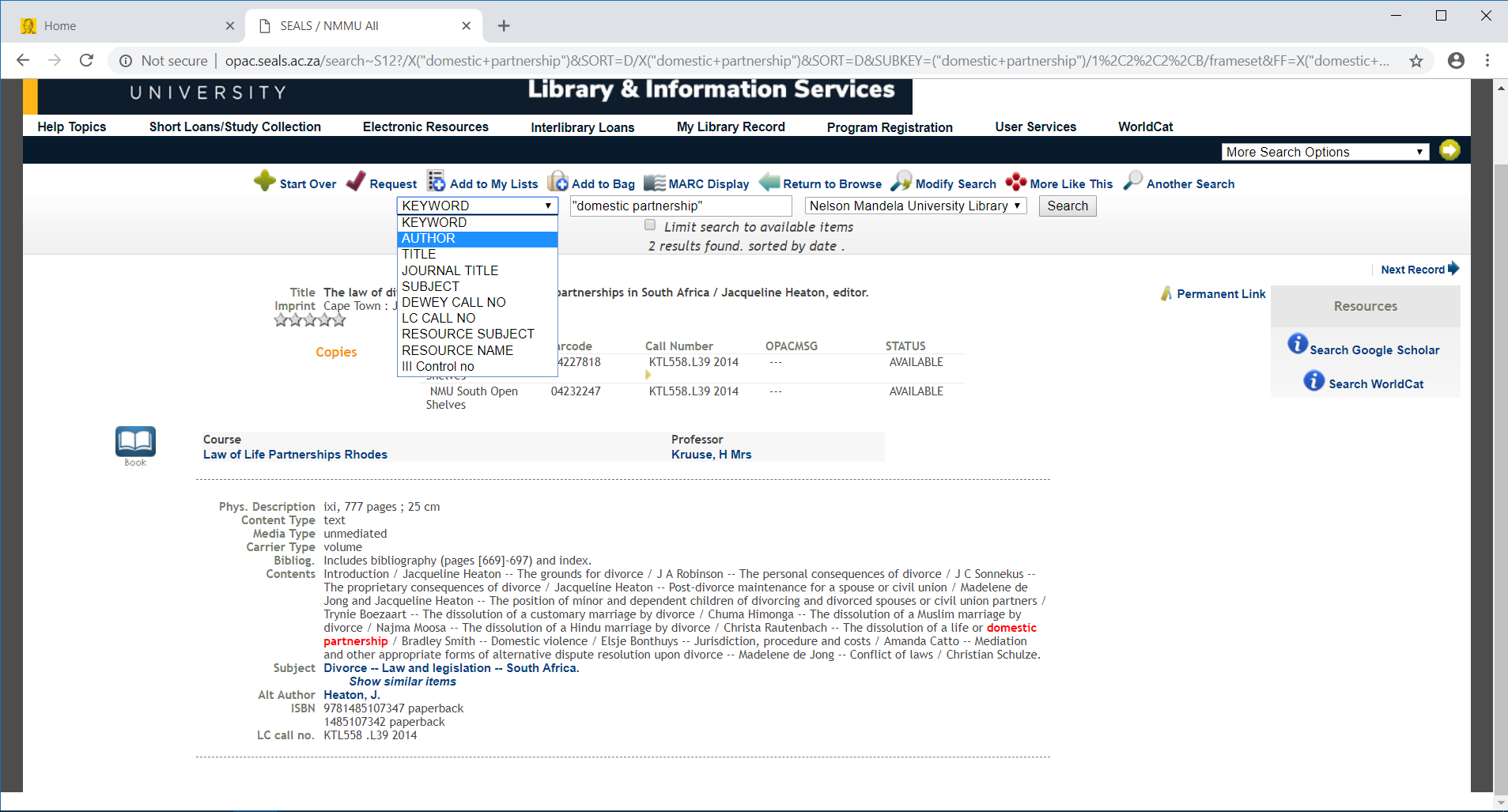 Advanced search - Search for the phrase “domestic partnerships”
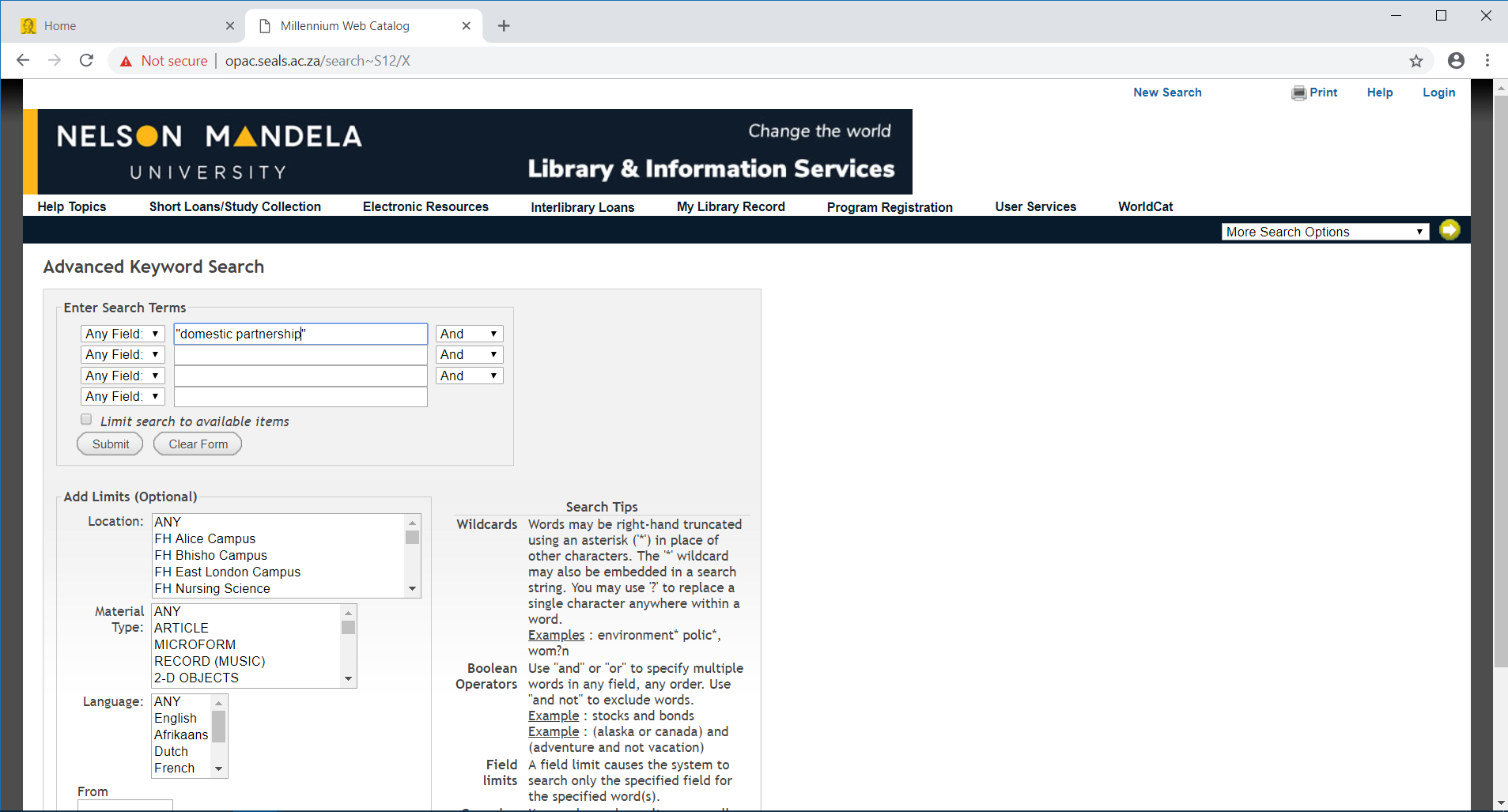 Keyword search, use “… “ for a phrase
See the results retrieved: Two types of two books print and eBook.
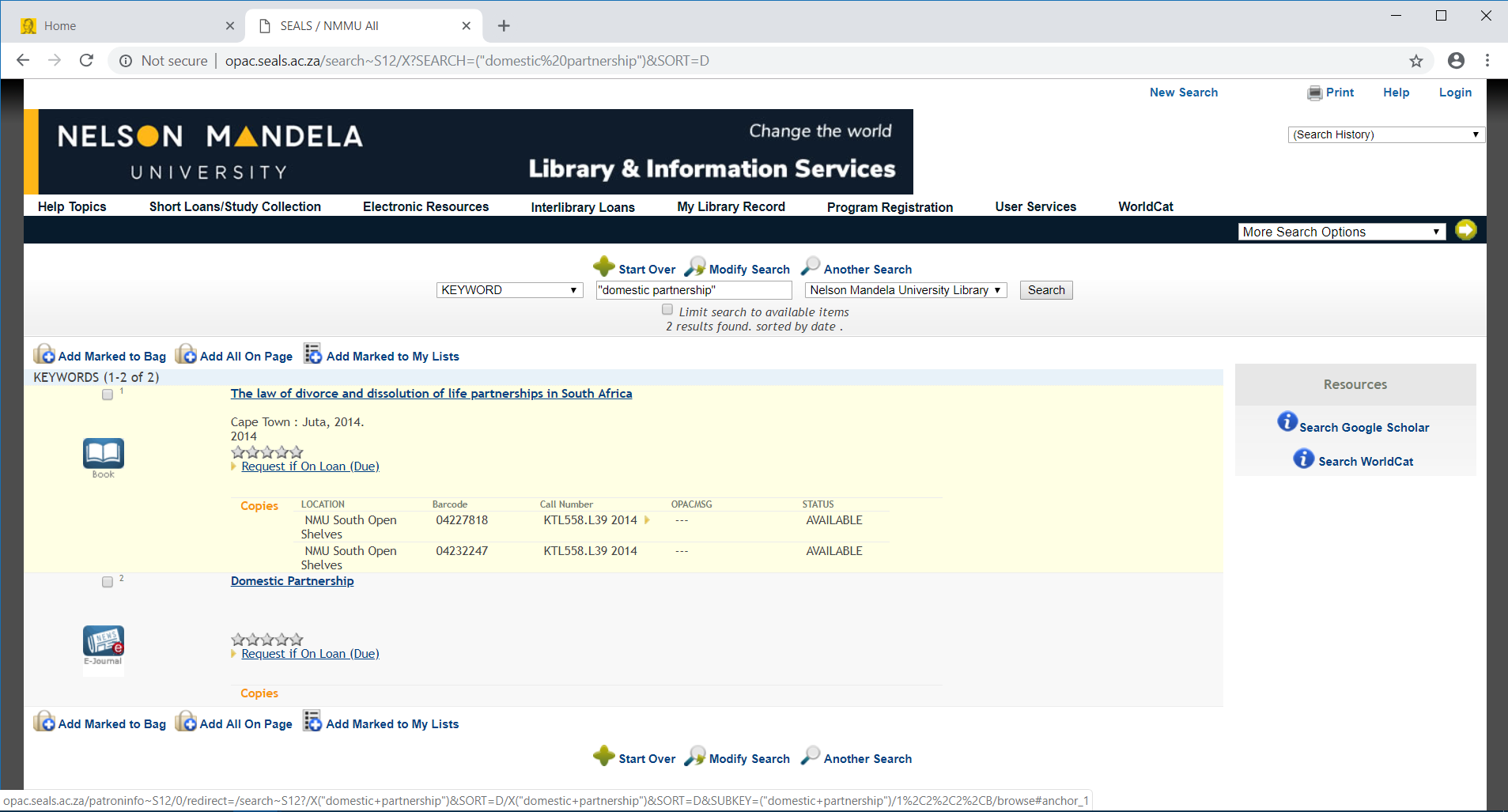 Publication
Location
Call Number
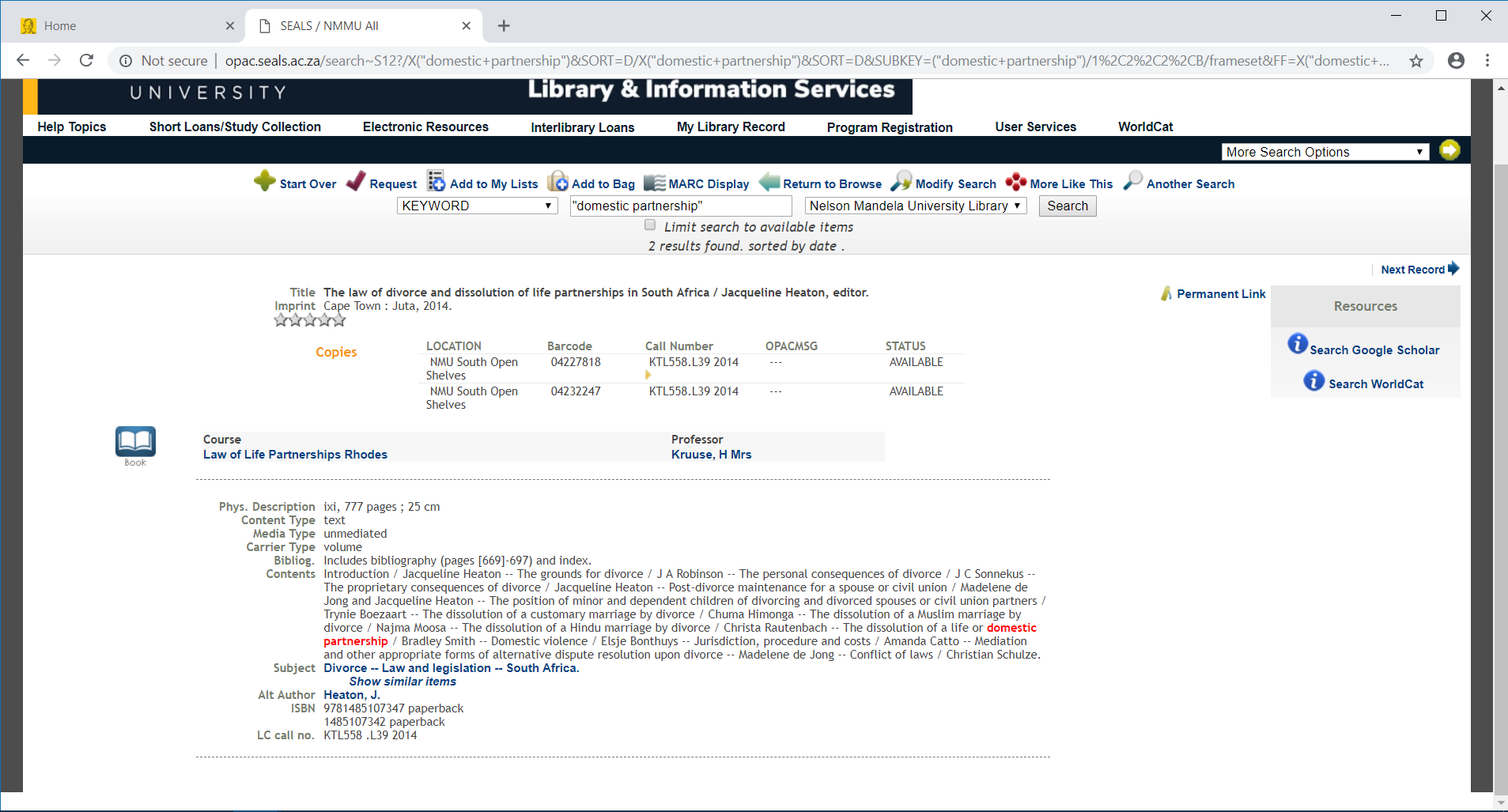 Full description of the book
Alternatively you can search for the books using author
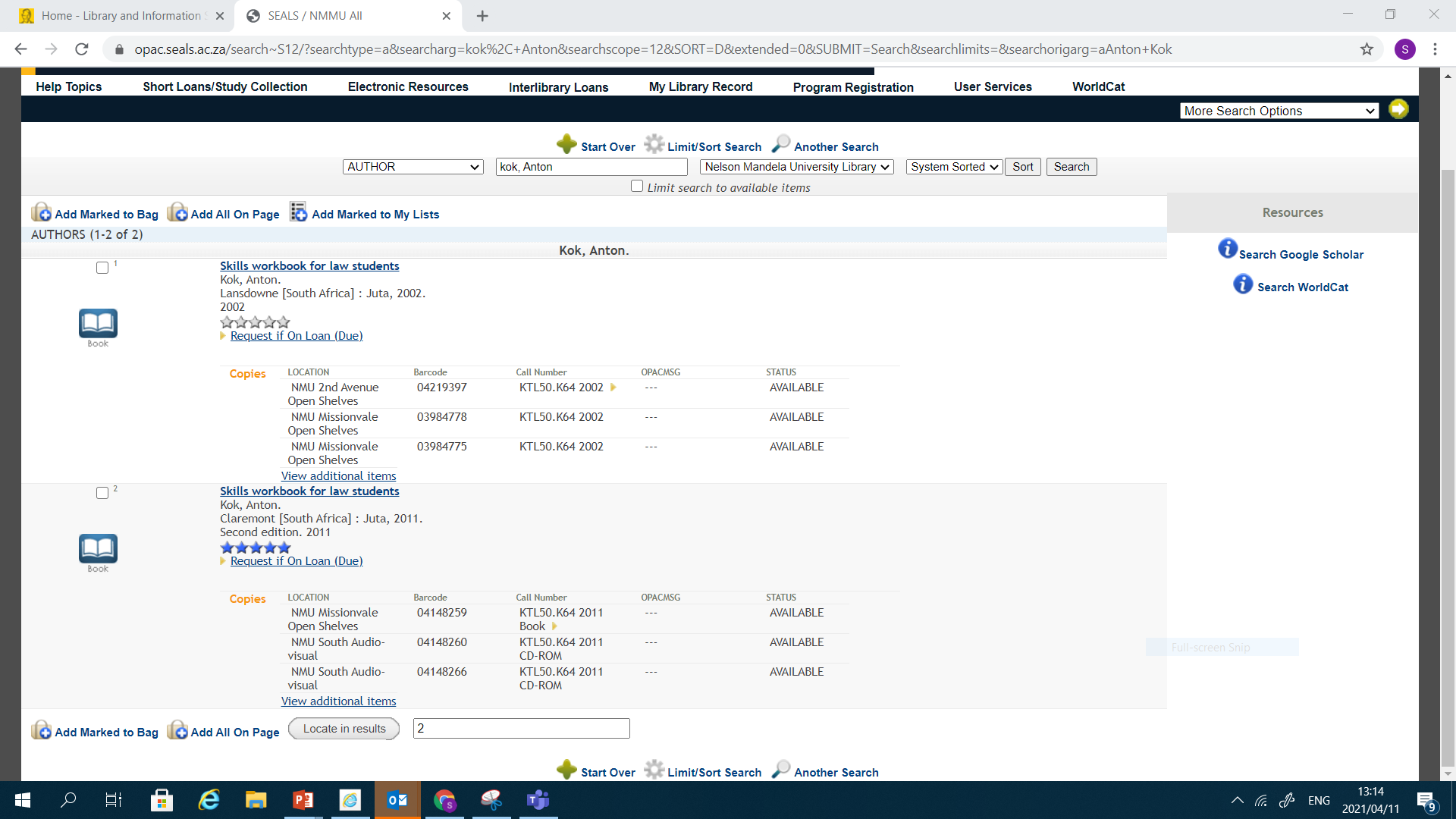 Thank you.